Re-envisioning the Undergraduate Experience
August 30, 2018
Today
Civitas Presentation
Chair Elections
Book- Teaching the Whole Student
Next Steps- workplan
Mtg Schedule moving forward
Chair Nominations & Vote
Any additional nominations from the floor?
Nominations accepted:
Joe Jensen
Brian Birch
Vote
Book
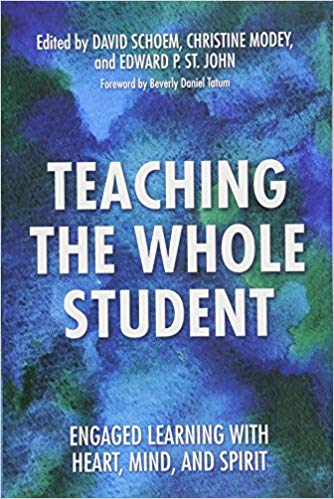 As discussed at the “Retreat”
Discuss at our next Mtg
Key Chapters
4 Groups and A Process Plan
Assessment
Stakeholders
Big Questions- How?
Process and Strategies
Process Plan:
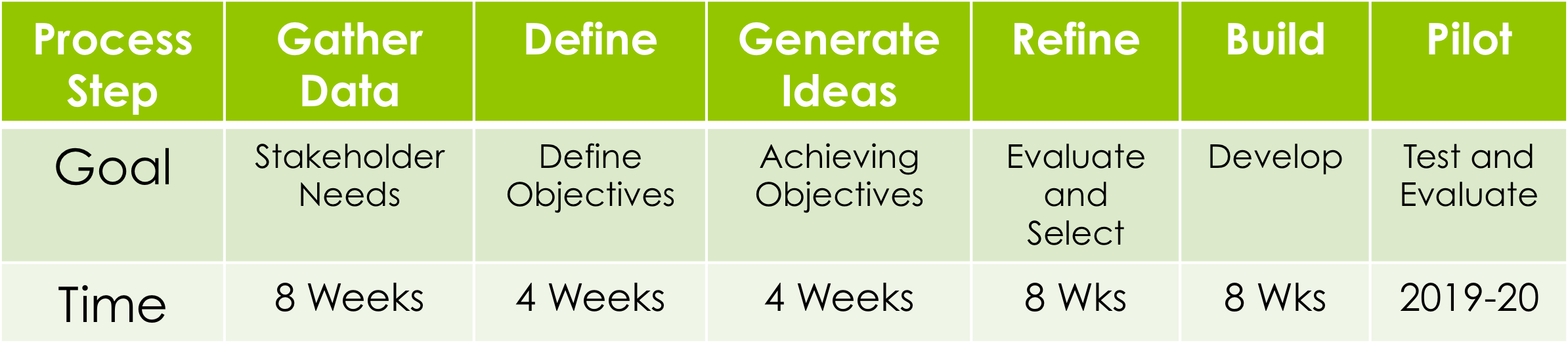 Integrating the Groups with the Plan
How groups’ efforts support the process plan
	Assessment Group:  
Spring report recommended forming a university committee 
Will be a report out on that is ready for Senate and will be reported here as well
	Stakeholder Group: 
Continued gathering information 
What do we have?  What do we still need? 
Big Questions Group:
Identified several questions and ideas, but did not vet them
Need to know the questions we must at some point confront	
	Process and Strategies Group:
Delivered the Process Plan (Macro Process)
Need to determine Micro Process
-  How we will decide between competing alternatives
Integrating
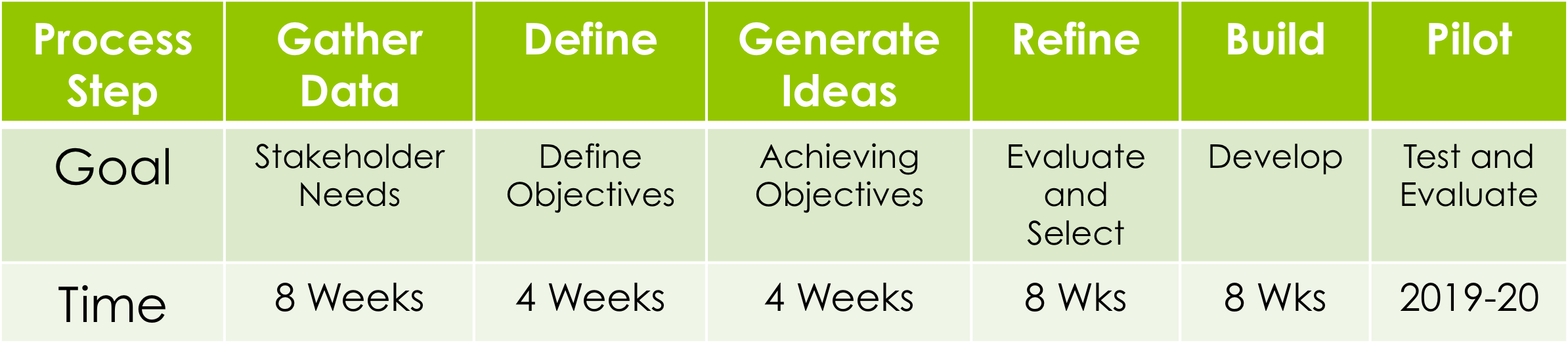 Stakeholder and Assessment
What else is needed
What will the Redesign accomplish both Academic and “Non-Academic”?
Process & Strategies Group
Continue work on the MICRO model for how we actually choose and decide
Big Questions Group
What Ideas have been generated?
Do we have any more that need to be added?
What implications come with each “idea”?
Meeting Schedule
August 30- Done
September 6th- No Meeting- Group Work
September 13th- Stakeholder and Assessment Group Report out- 		Discussion
September 20th- No Meeting- Group Work
September 27th-  Big Questions Group Report out and Follow-up from 	previous group
October 4th- No Meeting- First Campus Forum- content to be decided- 	Need a group working this starting now
October 11th- Big Questions Follow up & Next Steps- Is it time to start 	trying to make some decisions and how?